Cabotegravir plus RilpivirineExtended Release Injectable Suspension
Prepared by:
David H. Spach, MDBrian R. Wood, MD
Last Updated: October 6, 2023
Cabotegravir and RilpivirineOral and Injectable Preparations
Optional Lead-In Oral Components
Intramuscular Injection Components
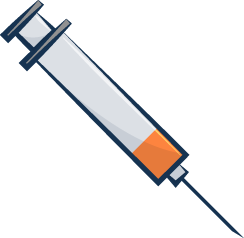 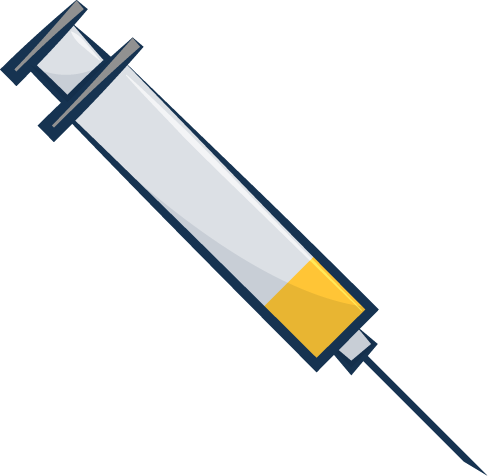 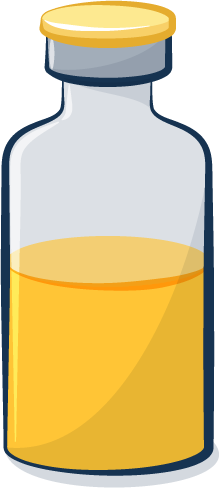 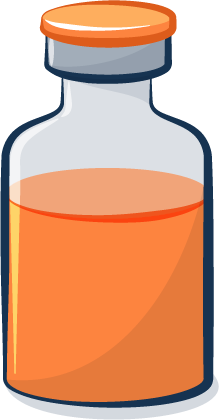 Cabotegravir
Rilpivirine
Rilpivirine
Cabotegravir  +  Rilpivirine
Cabotegravir  +  Rilpivirine
30 mg
25 mg
200 mg/mL
300 mg/mL
NNRTI
INSTI
INSTI
NNRTI
Source: Cabotegravir-Rilpivirine Prescribing Information
Cabotegravir and Rilpivirine Extended Release Injectable SuspensionIndications
Complete regimen to treat HIV-1 
For adults and adolescents (≥12 years who weigh ≥35 kg)
Replace antiretroviral regimen in persons with HIV RNA <50 copies/mL
On stable antiretroviral regimen
No history of treatment failure
No known or suspected resistance to cabotegravir or rilpivirine
Oral Lead-In
Lead-in is optional
Continuation Phase Injections
Approved for every 1-month and every 2-month injections
Doses are different with every 1-month and every 2-month injections
Injections may be given up to 7 days before or after the scheduled date
Source: Cabotegravir-Rilpivirine Prescribing Information
Cabotegravir and RilpivirineOral Preparations and Extended Release Injectable Suspension
Optional Oral Lead-in (Cabotegravir and Rilpivirine)
Cabotegravir: 30 mg once daily (take with food)
Rilpivirine: 25 mg once daily (take with food)
Given to assess tolerability to cabotegravir and rilpivirine
Cabotegravir and Rilpivirine Extended-Release Injectable Suspension
Cabotegravir: 200 mg/mL (given as 2 mL or 3 mL dose)
Rilpivirine LA: 300 mg/mL (given as 2 mL or 3 mL dose)
Administered as intramuscular gluteal injections
Injections given on opposite gluteal sites (or ≥2 cm apart on same site)
Consider using long needle for persons with BMI ≥30 kg/m2
Source: Cabotegravir-Rilpivirine Prescribing Information
Dosing Schedule for Every 1-Month Injectable Cabotegravir and Rilpivirine
Source: Cabotegravir-Rilpivirine Prescribing Information
Schedule for Every 1-Month Injectable Cabotegravir and Rilpivirine
Optional Oral Lead-In (≥28 days)
  Cabotegravir 30 mg daily +  Rilpivirine 25 mg daily
*Initiation Phase (1-time)
  Cabotegravir (600 mg): 3 mL IM +  Rilpivirine (900 mg): 3 mL IM
*Continuation Phase (Monthly)
  Cabotegravir (400 mg): 2 mL IM +  Rilpivirine (600 mg): 2 mL IM
*Administer injections at opposite gluteal sites (or at least 2 cm apart) and give both during the same visit.
Source: Cabotegravir-Rilpivirine Prescribing Information
Schedule for Every 1-Month Injectable Cabotegravir and Rilpivirine
Schedule for Injections*: One-time initiation phase injections then monthly continuation phase injections thereafter
Administer first injections on the last day of current fully suppressive antiretroviral therapy or last day of oral lead-in (if used)
Optional Oral Lead-In
Initiation Phase
Continuation Phase
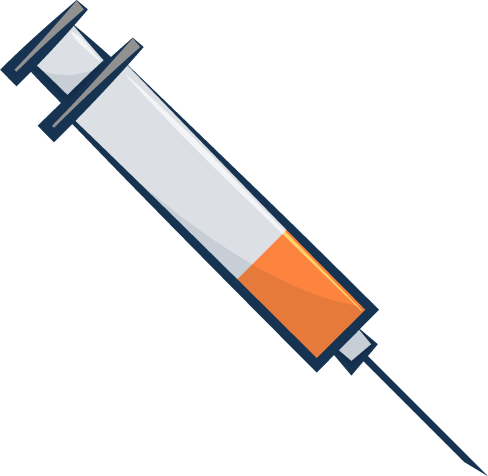 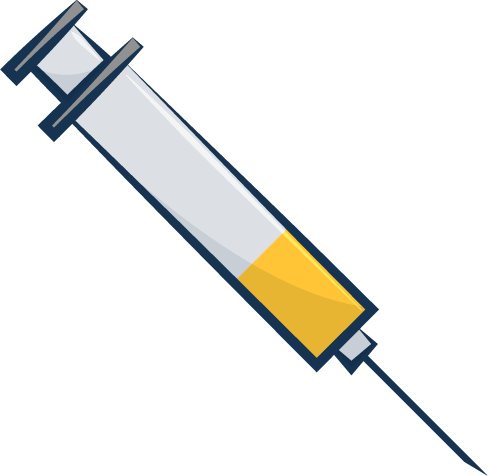 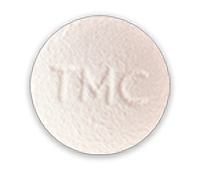 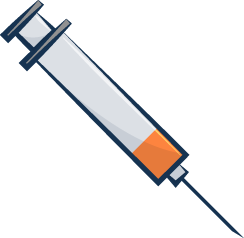 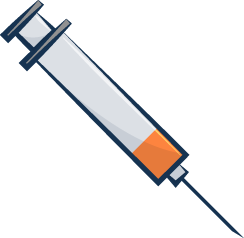 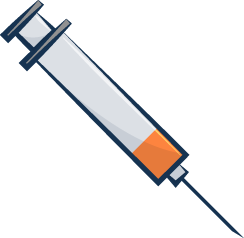 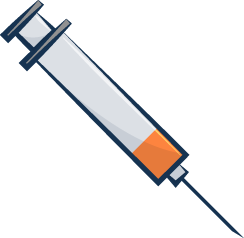 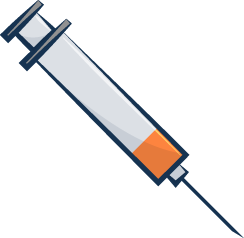 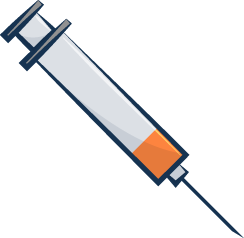 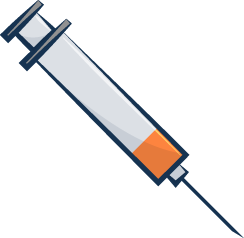 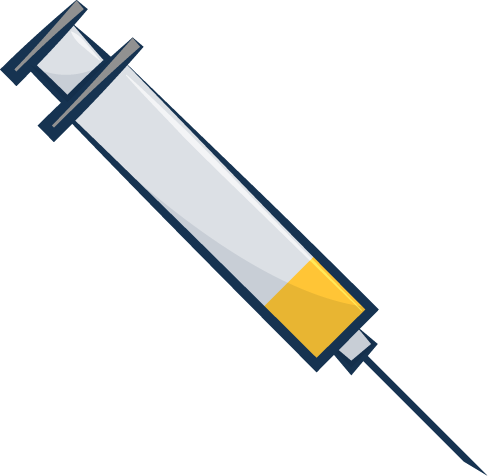 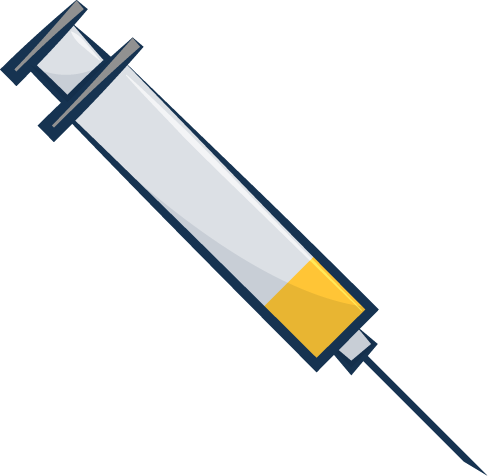 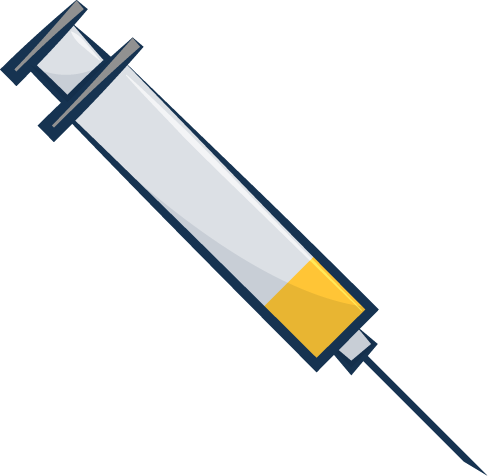 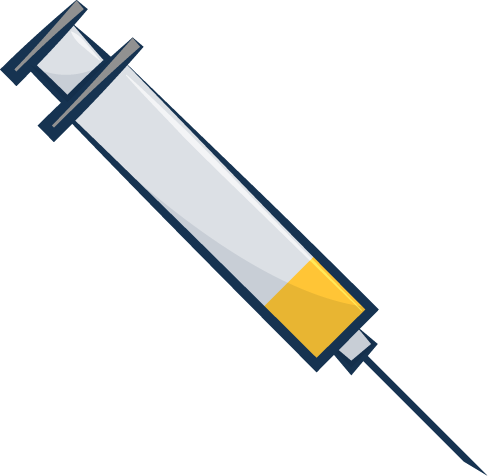 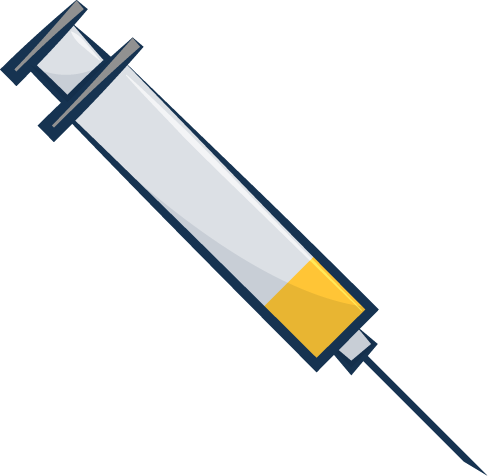 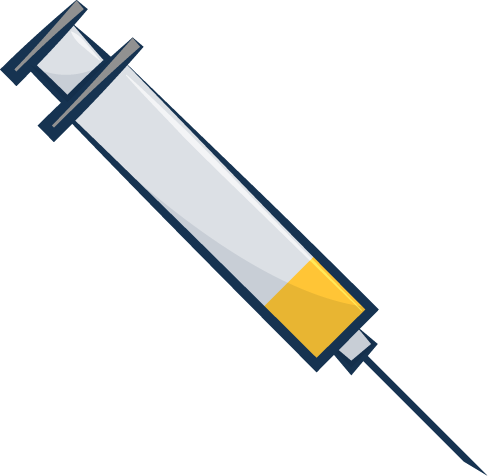 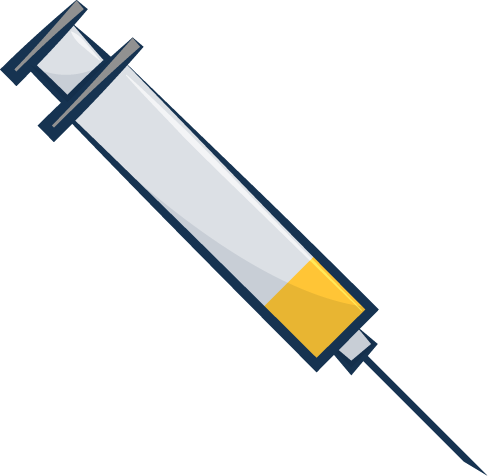 1 Month
1 Month
1 Month
1 Month
1 Month
1 Month
1 Month
1 Month
1 Month…
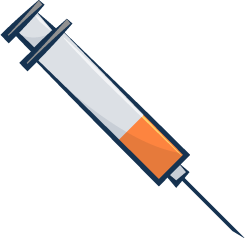 Optional Oral Lead-In Dosing: Cabotegravir 30 mg PO daily and Rilpivirine 25 mg PO daily
Cabotegravir
*Dosing for 1-time Initiation Phase Injections = LA Cabotegravir (600 mg): 3 mL IM and Rilpivirine (900 mg): 3 mL IM
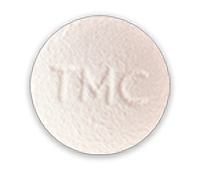 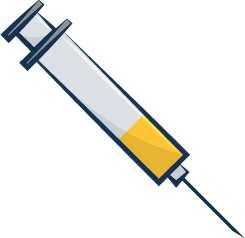 Rilpivirine
*Dosing for Continuation Phase Injections = LA Cabotegravir (400 mg): 2 mL IM and Rilpivirine (600 mg): 2 mL IM
Injections of rilpivirine and cabotegravir given as 2 separate IM injections at separate gluteal sites (opposite sites or 2 cm apart on same site)Injections may be given up to 7 days before or after the scheduled date
Source: Cabotegravir-Rilpivirine Prescribing Information; Illustration: David H. Spach, MD
Management of Missed Injections in Persons on Every 1-Month Dosing
Source: Cabotegravir-Rilpivirine Prescribing Information
Recommendations for Restarting Injection Doses after Missed Injections with Every 1-Month Dosing Schedule
Source: Cabotegravir-Rilpivirine Prescribing Information
Dosing Schedule for Every 2-Month Injectable Cabotegravir and Rilpivirine
Source: Cabotegravir-Rilpivirine Prescribing Information
Dosing Schedule for Every 2-Month Injectable Cabotegravir and Rilpivirine
Optional Oral Lead-In (≥28 days)
  Cabotegravir 30 mg daily +  Rilpivirine 25 mg daily
*Initiation Phase  2 doses 1 month apart
  Cabotegravir (600 mg): 3 mL IM +  Rilpivirine (900 mg): 3 mL IM
*Continuation Phase  Doses Every 2 months
  Cabotegravir (600 mg): 3 mL IM +  Rilpivirine (900 mg): 3 mL IM
*Administer injections at opposite gluteal sites (or at least 2 cm apart) and give both during the same visit.
Source: Cabotegravir-Rilpivirine Prescribing Information
Schedule for Every 2-Month Injectable Cabotegravir and Rilpivirine
Schedule for Injections*: First two injections given 1 month apart then every 2 months thereafter
Administer first injections on the last day of current antiretroviral therapy or last day of oral lead-in (if used)
Optional Oral Lead-In
Initiation Phase
Continuation Phase
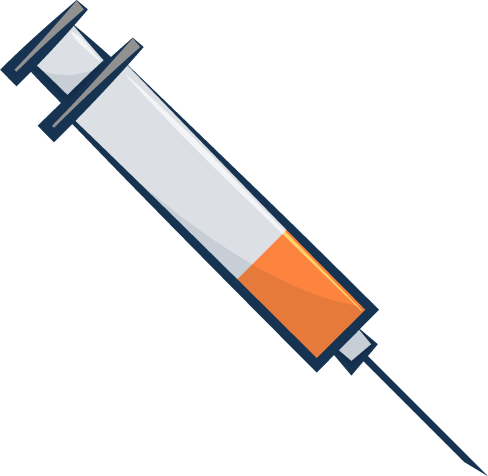 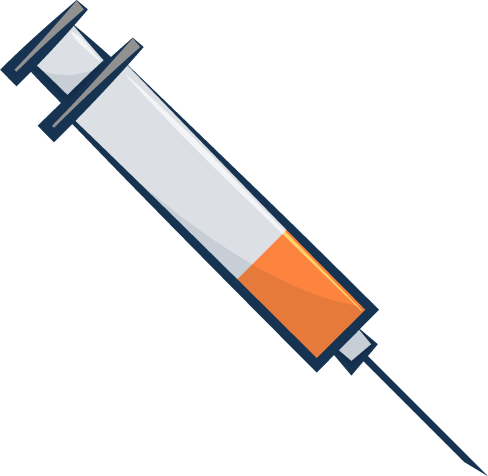 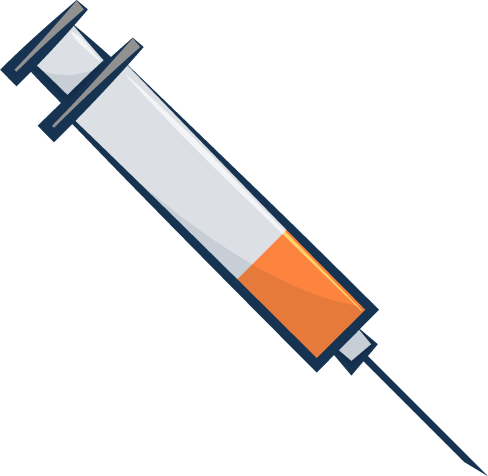 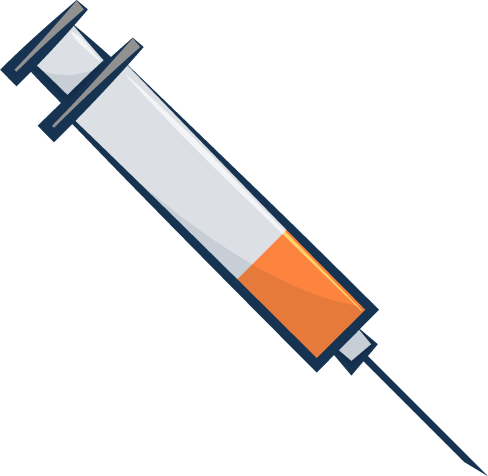 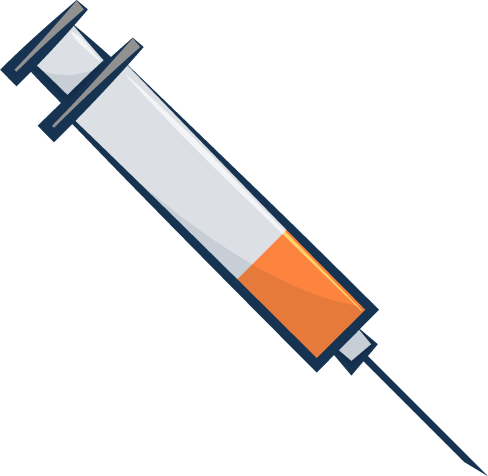 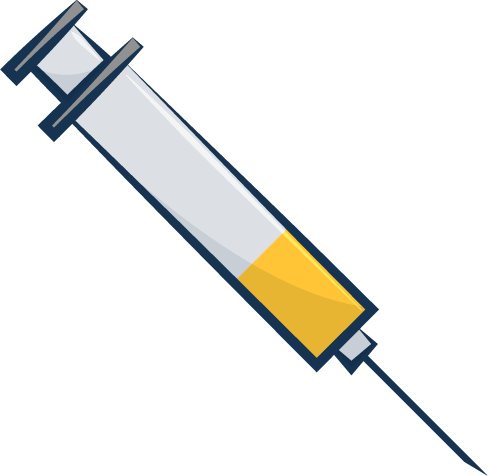 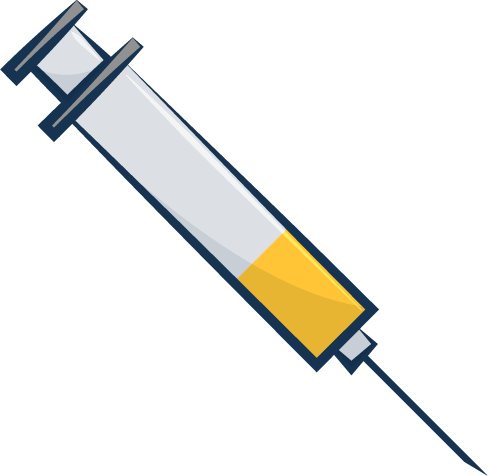 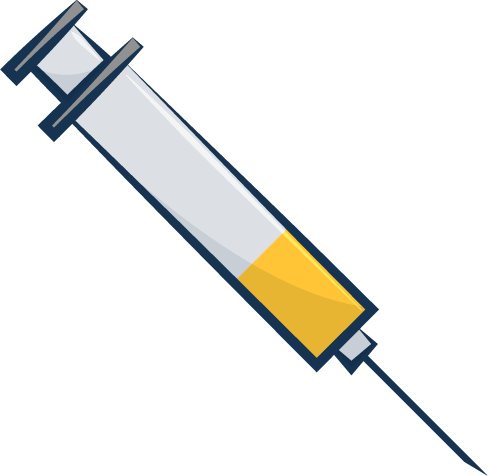 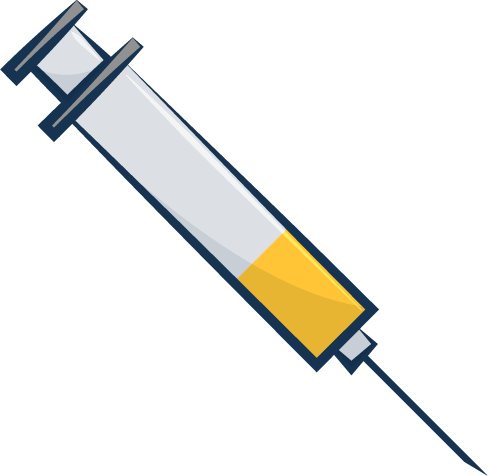 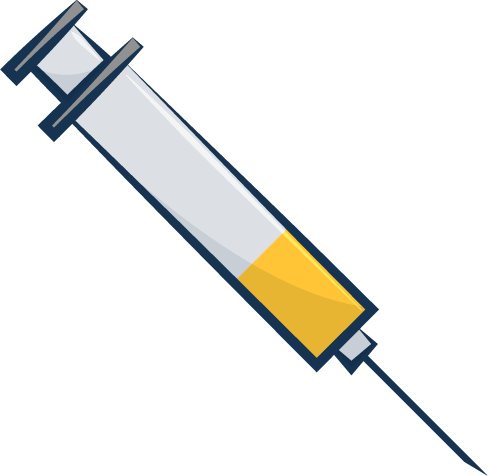 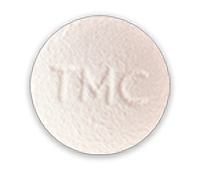 1 Month
1 Month
2 Months
2 Months
2 Months
2 Months…
Optional Oral Lead-In Dosing: Cabotegravir 30 mg PO daily and Rilpivirine 25 mg PO daily
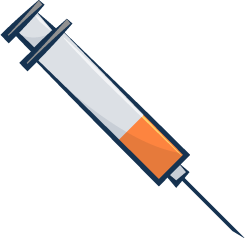 Cabotegravir
*First Two Injections (Initiation Phase): given 1 month apart, before transitioning to every 2-month dosing
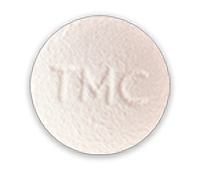 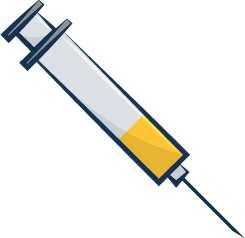 *Dosing for All Injections = LA Cabotegravir (600 mg): 3 mL IM and Rilpivirine (900 mg): 3 mL IM
Rilpivirine
Injections of rilpivirine and cabotegravir given as 2 separate IM injections at separate gluteal sites (opposite sites or 2 cm apart on same site)Injections may be given up to 7 days before or after the scheduled date
Source: Cabotegravir-Rilpivirine Prescribing Information; Illustration: David H. Spach, MD
Management of Missed Injections in Persons on Every 2-Month Dosing
Source: Cabotegravir-Rilpivirine Prescribing Information
Recommendations for Restarting Injection Doses after Missed Injections with Every 2-Month Dosing Schedule
Source: Cabotegravir-Rilpivirine Prescribing Information
Cabotegravir and Rilpivirine Extended-Release Injectable Suspension Switching from Every 1-Month to Every 2-Month Cabotegravir and Rilpivirine
Switch
Every 1-Month Injections
Every 2-Month Injections
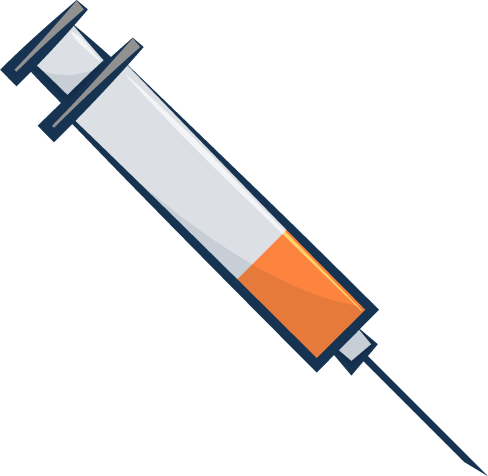 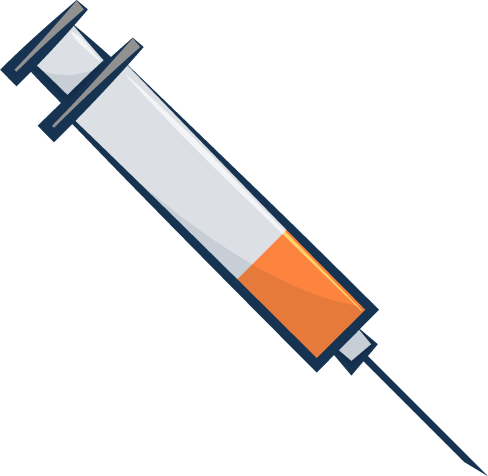 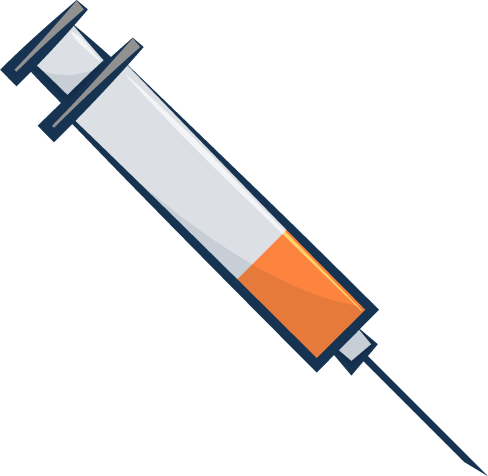 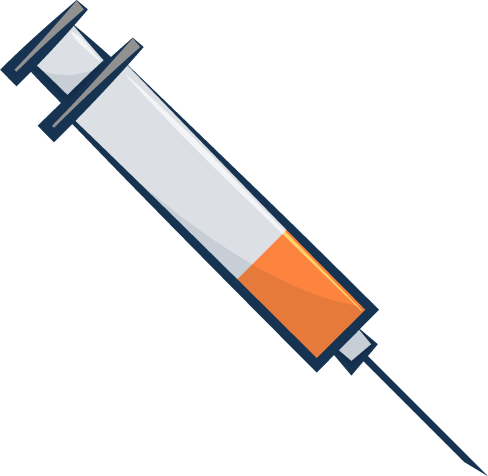 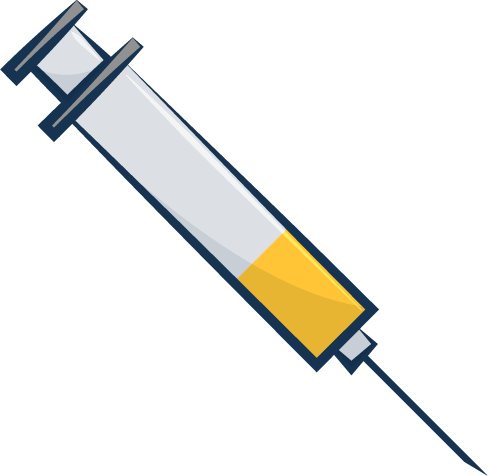 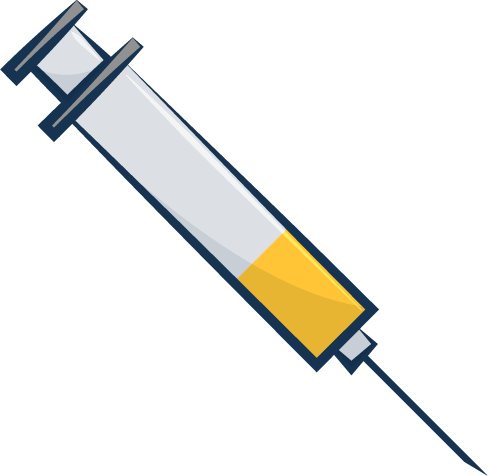 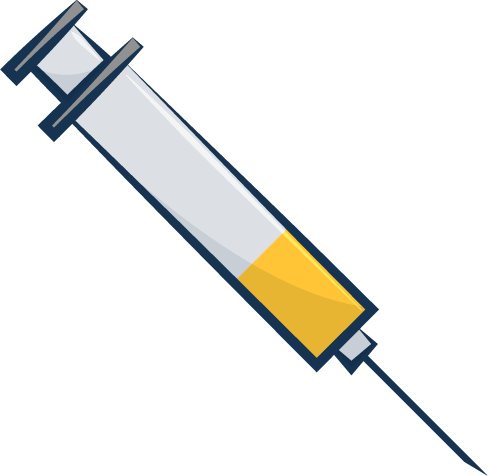 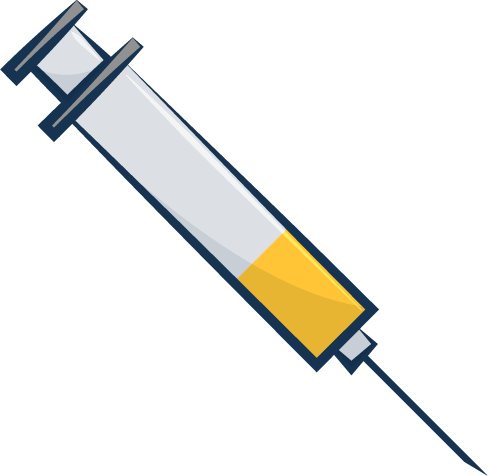 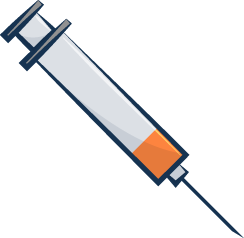 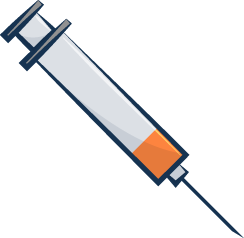 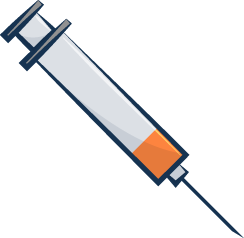 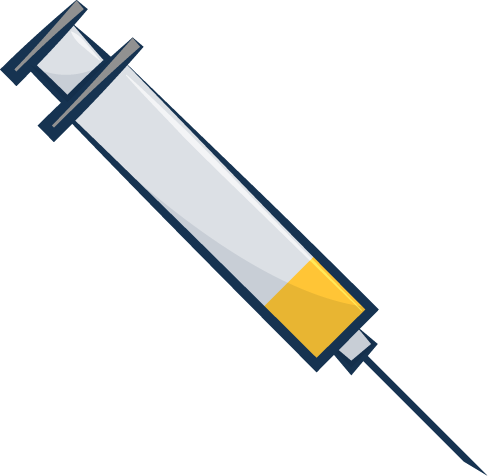 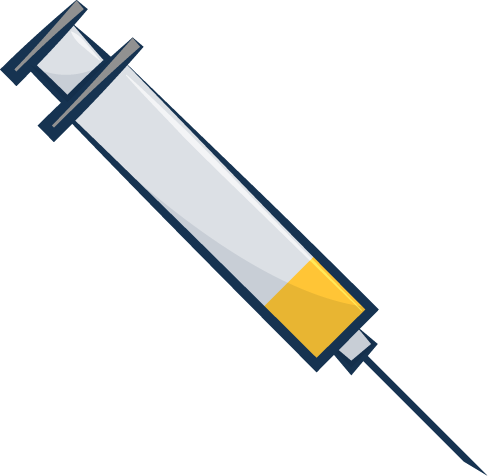 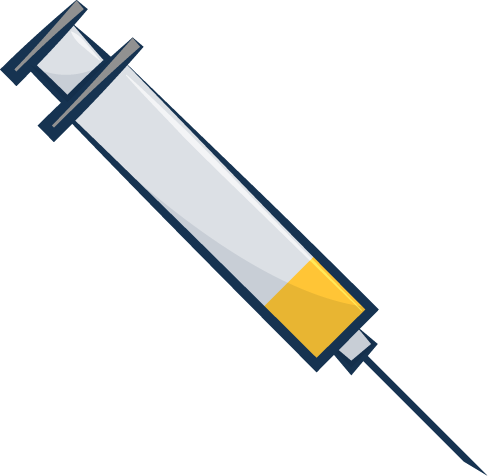 1 Month
1 Month
1 Month
1 Month
2 Months
2 Months
2 Months…
Cabotegravir
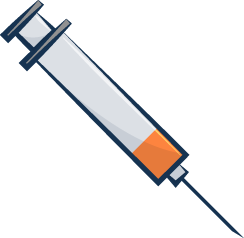 *Dosing for Every 1-Month Injections = LA Cabotegravir (400 mg): 2 mL IM and Rilpivirine (600 mg): 2 mL IM
*Dosing for Every 2-Month Injections = LA Cabotegravir (600 mg): 3 mL IM and Rilpivirine (900 mg): 3 mL IM
Rilpivirine
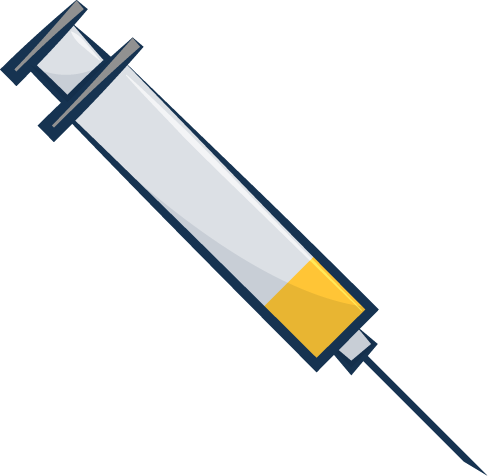 Injections of rilpivirine and cabotegravir given as 2 separate IM injections at separate gluteal sites (opposite sites or 2 cm apart on same site)
Source: Cabotegravir-Rilpivirine Prescribing Information; Illustration: David H. Spach, MD
Cabotegravir and Rilpivirine Extended-Release Injectable Suspension Switching from Every 2-Month to Every 1-Month Cabotegravir and Rilpivirine
Switch
Every 2-Month Injections
Every 1-Month Injections
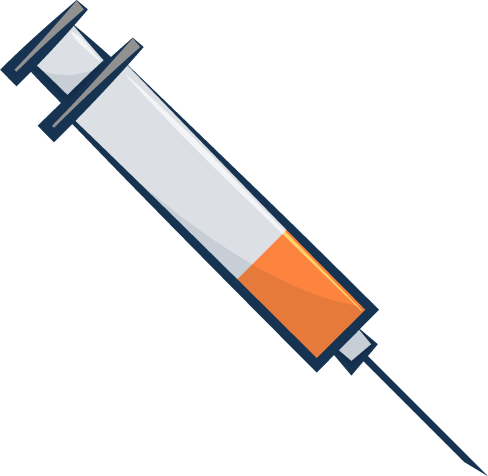 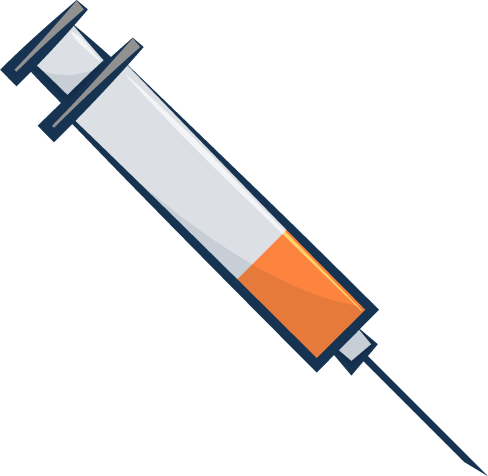 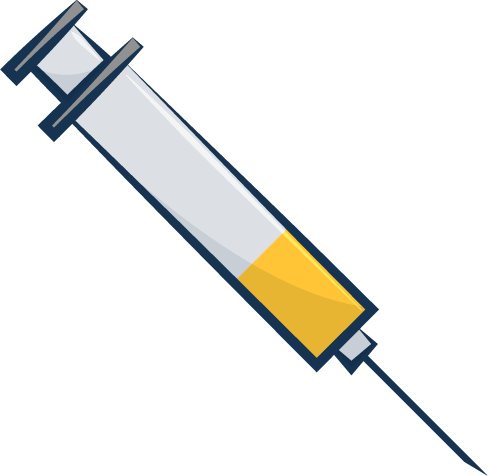 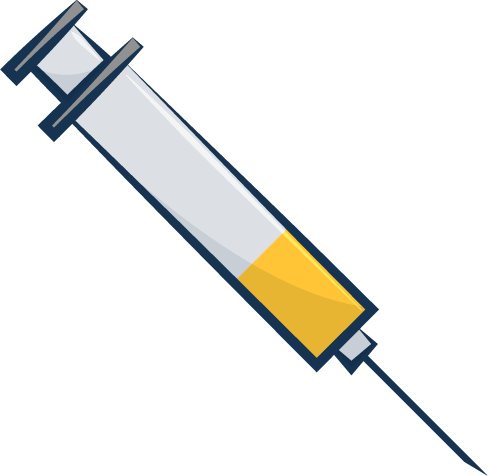 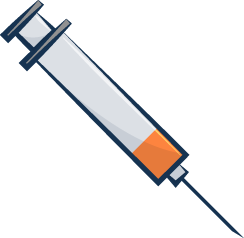 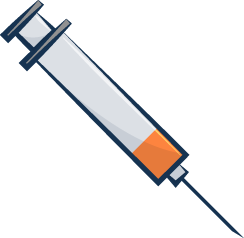 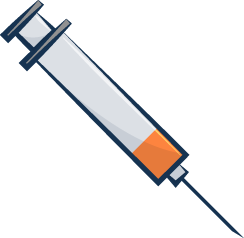 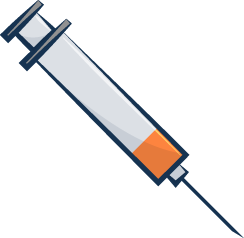 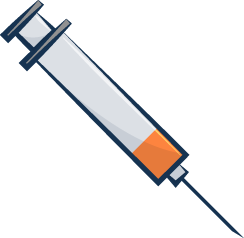 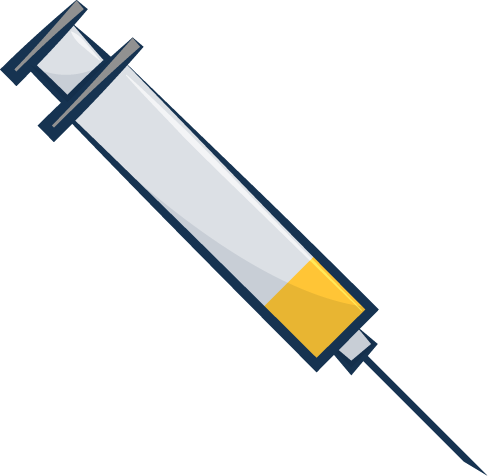 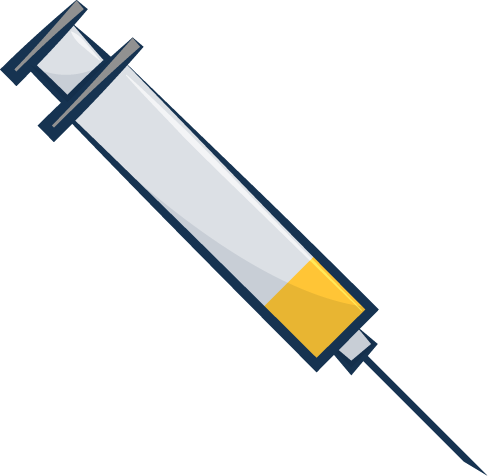 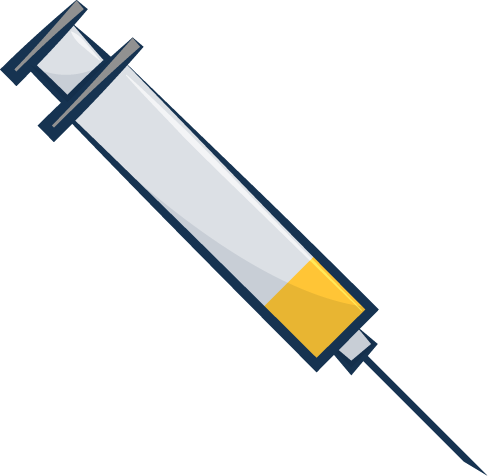 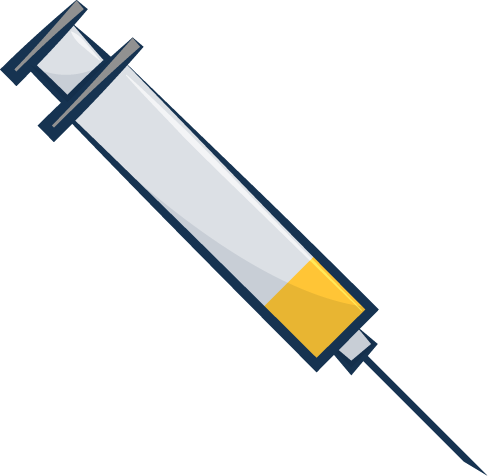 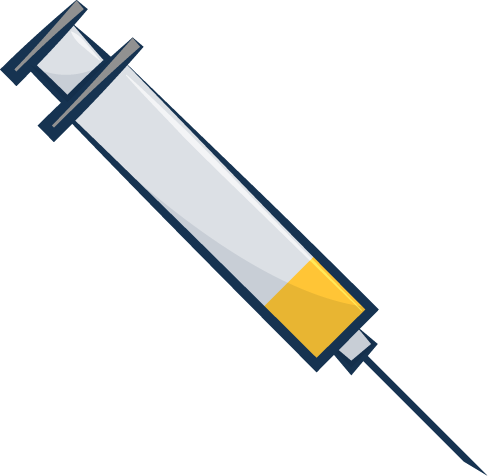 2 Months
2 Months
1 Month
1 Month
1 Month
1 Month
1 Month…
Cabotegravir
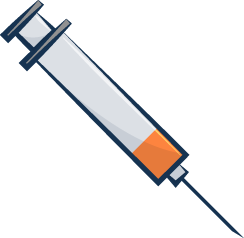 *Dosing for Every 2-Month Injections = LA Cabotegravir (600 mg): 3 mL IM + Rilpivirine (900 mg): 3 mL IM
*Dosing for Every 1-Month Injections = LA Cabotegravir (400 mg): 2 mL IM + Rilpivirine (600 mg): 2 mL IM
Rilpivirine
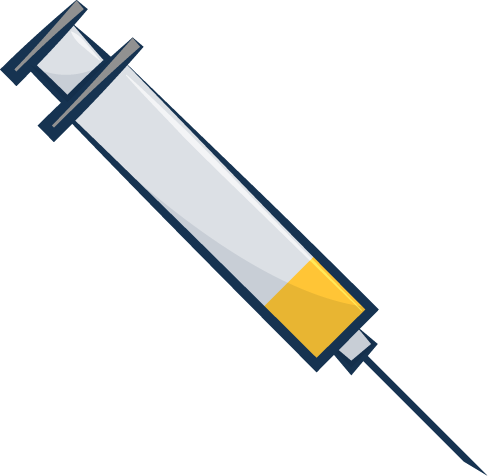 Injections of rilpivirine and cabotegravir given as 2 separate IM injections at separate gluteal sites (opposite sites or 2 cm apart on same site)
Source: Cabotegravir-Rilpivirine Prescribing Information; Illustration: David H. Spach, MD
Summary of Key StudiesCabotegravir and Rilpivirine Long-Acting Injectable
Phase 3 Trials in Treatment Naïve- FLAIR: IM CAB + IM RPV  monthly versus oral DTG-ABC-3TC: 48 weeks- FLAIR: IM CAB + IM RPV monthly versus oral DTG-ABC-3TC: 96 weeks- FLAIR: IM CAB + IM RPV with or without oral lead in: 124-week extension
Phase 3 Trials in Treatment Experienced- ATLAS: switch to monthly IM CAB + IM RPV or continue 3-drug oral ART- ATLAS-2M: switch to IM CAB + IM RPV taken every 1 or 2 months: 48 weeks- ATLAS-2M: switch to IM CAB + IM RPV taken every 1 or 2 months: 96 weeks-SOLAR: switch to every 2 months IM CAB + IM RPV or continue BIC-TAF-FTC
Summary of Key StudiesCabotegravir and Rilpivirine Long-Acting Injectable
Phase 2 Trials- LATTE: oral CAB + oral RPV daily versus oral EFV plus 2 NRTIs- LATTE-2: IM CAB + IM RPV every 1 or 2 months versus oral CAB + oral ABC-3TC- POLAR: every 2-month IM CAB + IM RPV after 5 years or oral CAB + oral RPV
Long-Acting IM Cabotegravir and IM Rilpivirine after Oral Induction  FLAIR Study: 48-Week Data
Long-Acting IM Cabotegravir and IM Rilpivirine after Oral Induction FLAIR Study (48-Week Data): Design
Background: Phase 3, randomized, open-label, trial assessing IM CAB + RPV after oral induction for treatment-naïve adults
Inclusion Criteria
Age ≥18 years
Antiretroviral-naïve
HIV RNA ≥1,000 copies/mL
Any CD4 cell count
No chronic hepatitis B
No NNRTI resistance
Induction Phase
Maintenance Phase
Week
Week
Week
0
16
20
*Randomized 1:1
Oral CAB + Oral RPV
IM CAB + IM RPV every 4 weeks(n = 283)
DTG-ABC-3TC oral daily(n = 603)
ContinueDTG-ABC-3TC(n = 283)
*Randomized if HIV RNA <50 copies/mL at week 16
Oral lead in dosing: cabotegravir 30 mg daily and rilpivirine 25 mg daily x 4 weeksLoading injections: cabotegravir 600 mg IM and 900 mg rilpivirine IM x 1Maintenance injections: cabotegravir 400 mg IM and 600 mg rilpivirine IM monthly
Source: Orkin C, et al. N Engl J Med. 2020;382:1124-35.
Long-Acting IM Cabotegravir and IM Rilpivirine after Oral InductionFLAIR Study (48-Week Data): Baseline Characteristics
Source: Orkin C, et al. N Engl J Med. 2020;382:1124-35.
Long-Acting IM Cabotegravir and IM Rilpivirine after Oral InductionFLAIR Study (48-Week Data): Results
Weeks 48: Virologic Response by FDA Snapshot Analysis
265/283
264/283
30/33
*HIV RNA ≥50 copies/mL at 48 weeks: 2.1 % CAB-RPV, 2.5% DTG-ABC-3TC
Source: Orkin C, et al. N Engl J Med. 2020;382:1124-35.
Long-Acting Cabotegravir and IM Rilpivirine after Oral InductionFLAIR Study (48-Week Data): Results
Source: Orkin C, et al. N Engl J Med. 2020;382:1124-35.
Long-Acting IM Cabotegravir and IM Rilpivirine after Oral InductionFLAIR Study (48-Week Data): Adverse Events
Source: Orkin C, et al. N Engl J Med. 2020;382:1124-35.
Long-Acting IM Cabotegravir and IM Rilpivirine after Oral InductionFLAIR Study (48-Week Data): Injection Site Reactions (ISRs)
99% of ISRs mild to moderate in severity. Median duration 3 days. 4 participants withdrew due to ISR.
Source: Orkin C, et al. N Engl J Med. 2020;382:1124-35.
Long-Acting IM Cabotegravir and IM Rilpivirine after Oral InductionFLAIR Study (48-Week Data): Conclusions
Conclusions: “Therapy with long-acting cabotegravir plus rilpivirine was noninferior to oral therapy with dolutegravir–abacavir–lamivudine with regard to maintaining HIV-1 suppression. Injection-site reactions were common.”
Source: Orkin C, et al. N Engl J Med. 2020;382:1124-35.
Long-Acting IM Cabotegravir and IM Rilpivirine after Oral InductionFLAIR Study: 96-Week Data
Long-Acting IM Cabotegravir and IM Rilpivirine after Oral InductionFLAIR Study (96-Week Data): Results
Week 96: Virologic Response by Snapshot Outcomes (Intention-to-Treat Population)
245/283
253/283
30/33
*HIV RNA ≥50 copies/mL at 96 weeks: n = 9 (3%) CAB-RPV, n = 9 (3%) DTG-ABC-3TC
*Only 1 virologic failure occurred between weeks 48 and 96 (in the DTG-ABC-3TC group)
Source: Orkin C, et al. Lancet HIV. 2021;8:e185-e196.
Long-Acting IM Cabotegravir and IM Rilpivirine after Oral InductionFLAIR Study (96-Week Data): Results
Week 96: Virologic Response by Snapshot Outcomes (Per Protocol Population)
252/281
241/278
30/33
*HIV RNA ≥50 copies/mL at 96 weeks: n = 9 (3%) CAB-RPV, n = 9 (3%) DTG-ABC-3TC
Source: Orkin C, et al. Lancet HIV. 2021;8:e185-e196.
Long-Acting IM Cabotegravir and IM Rilpivirine after Oral InductionFLAIR Study (96-Week Data): Adverse Events
Source: Orkin C, et al. Lancet HIV. 2021;8:e185-e196.
Long-Acting IM Cabotegravir and IM Rilpivirine after Oral InductionFLAIR Study (96-Week Data): Injection Site Reactions (ISRs)
Source: Orkin C, et al. Lancet HIV. 2021;8:e185-e196.
Long-Acting IM Cabotegravir and IM Rilpivirine after Oral InductionFLAIR Study (96-Week Data): Conclusions
Interpretation: “The 96-week results reaffirm the 48-week results, showing long-acting cabotegravir and rilpivirine continued to be non-inferior compared with continuing a standard care regimen in adults with HIV-1 for the maintenance of viral suppression. These results support the durability of long-acting cabotegravir and rilpivirine, over an almost 2-year-long period, as a therapeutic option for virally suppressed adults with HIV-1.”
Source: Orkin C, et al. Lancet HIV. 2021;8:e185-e196.
Long-Acting Cabotegravir and Rilpivirine with Oral Lead In versus Direct-to-Inject  FLAIR Study: Week 124 Extension Phase
Long-Acting IM CAB and IM RPV With or Without Oral Lead In FLAIR Study (124-Week Extension): Design
Background: Extension of phase 3, randomized, open-label trial assessing IM CAB + IM RPV compared to DTG-ABC-3TC for treatment-naïve adults
Inclusion Criteria: After 100-week maintenance phase, participants receiving IM CAB + IM RPV every 4 weeks could choose to continue (Continuation Group) or withdraw; those assigned to oral ART could choose to transition (Switch Group) to IM CAB + IM RPV after oral lead in or without oral lead in (“direct to inject”)
Extension Phase
Maintenance Phase
Week 100
Week 124
IM CAB + IM RPV every 4 weeks(n = 283)
IM CAB + IM RPV every 4 weeks(n = 243)
n = 40
IM CAB + IM RPV After Oral Lead-In(n = 121)
Oral DTG-ABC-3TC(n = 283)
IM CAB + IM RPV Direct-to-Inject(n = 111)
Oral lead in dosing: cabotegravir 30 mg daily and rilpivirine 25 mg daily x 4 weeksLoading injections: cabotegravir 600 mg IM and 900 mg rilpivirine IM x 1Maintenance injections: cabotegravir 400 mg IM and 600 mg rilpivirine IM monthly
Source: Orkin C, et al. Lancet HIV. 2021;8:e185-e196.
Long-Acting IM CAB and RPV With or Without Oral Lead InFLAIR Study (124-Week Extension): Results in Extension Phase
Virologic Responses During 24-Week Extension Phase
227/243
113/121
110/111
Continuation Group (IM CAB + IM RPV)
Switch Group (prior DTG-ABC-3TC)
Continuation group: randomized to IM CAB + IM RPV at baseline and at week 100 opted to continue IM CAB + IM RPV until week 124.
Switch group: randomized to DTG-ABC-3TC and at week 100 switched to IM CAB + IM RPV with either oral lead in or direct-to-inject strategy
Source: Orkin C, et al. Lancet HIV. 2021;8:e185-e196.
Long-Acting IM CAB and RPV With or Without Oral Lead InFLAIR Study (124-Week Extension): Conclusion
Interpretation: “After 24 weeks of follow-up, switching to long-acting treatment with or without an oral lead-in phase had similar safety, tolerability, and efficacy, supporting future evaluation of the simpler direct-to-injection approach. The week 124 results for participants randomly assigned originally to the long-acting therapy show long-acting cabotegravir plus rilpivirine remains a durable maintenance therapy with a favourable safety profile.”
Source: Orkin C, et al. Lancet HIV. 2021;8:e185-e196.
Long-Acting IM Cabotegravir and IM Rilpivirine for HIV Maintenance ATLAS Study
Long-Acting IM Cabotegravir and IM Rilpivirine for HIV MaintenanceATLAS Study: Design
Background: Phase 3, randomized, open-label trial assessing IM cabotegravir plus IM rilpivirine after oral induction for adults taking a 3-drug oral antiretroviral therapy regimen
Inclusion Criteria
Age ≥18 years
Taking 2NRTIs+INSTI, NNRTI, or PI
Stable ARV regimen ≥6 months
HIV RNA <50 copies/mL ≥6 months
No history of virologic failure
No INSTI or NNRTI resistance, except that K103N mutation allowed
No chronic hepatitis B
Lead-In
Maintenance
Week
Week
4
48
Oral CAB + RPV
IM CAB + RPV every 4 weeks(n = 308)
Continue 3-drug Oral Antiretroviral Therapy(n = 308)
Abbreviations: CAB = cabotegravir; RPV = rilpivirine
Source: Swindells S, et al. N Engl J Med. 2020;382:1112-23.
Long-Acting IM Cabotegravir and IM Rilpivirine for HIV MaintenanceATLAS Study: Baseline Characteristics
Source: Swindells S, et al. N Engl J Med. 2020;382:1112-23.
Long-Acting IM Cabotegravir and IM Rilpivirine for HIV MaintenanceATLAS Study: Results
Weeks 48: Virologic Response by FDA Snapshot Analysis
285/308
294/308
30/33
HIV RNA ≥50 copies/mL at 48 weeks: 2 % CAB + RPV, 1% 3-drug oral ART
Source: Swindells S, et al. N Engl J Med. 2020;382:1112-23.
Long-Acting IM Cabotegravir and IM Rilpivirine for HIV MaintenanceATLAS Study: Results
Source: Swindells S, et al. N Engl J Med. 2020;382:1112-23..
Long-Acting IM Cabotegravir and IM Rilpivirine for HIV MaintenanceATLAS Study: Adverse Events
Source: Swindells S, et al. N Engl J Med. 2020;382:1112-23.
Long-Acting IM Cabotegravir and IM Rilpivirine for HIV MaintenanceATLAS Study: Conclusions
Conclusions: “Monthly injections of long-acting cabotegravir and rilpivirine were noninferior to standard oral therapy for maintaining HIV-1 suppression. Injection-related adverse events were common but only infrequently led to medication withdrawal.”
Source: Swindells S, et al. N Engl J Med. 2020;382:1112-23.
IM Cabotegravir and IM Rilpivirine Every 2 Months for HIV Maintenance ATLAS-2M
IM Cabotegravir and IM Rilpivirine Every 2 Months for HIV MaintenanceATLAS-2M Study: Design
Lead-In
Maintenance
Background: Phase 3, randomized, open-label trial assessing IM CAB plus IM RPV maintenance ART administered every 8 weeks versus every 4 weeks
Inclusion Criteria
Age ≥18 years
Taking an uninterrupted first or second oral standard of care ART regimen for ≥6 months
HIV RNA <50 copies/mL ≥6 months at screening and >2x in prior year
No history of virologic failure
No INSTI or NNRTI resistance, except that K103N mutation allowed
Week4
Week48
Oral CAB + RPV
CAB 600 mg (3 mL) + RPV 900 mg (3 mL) 3 mL IM injections Every 8 weeks^(n = 522)
OralCAB + RPV
CAB 400 mg (2 mL) + RPV 600 mg (2 mL) 2 mL IM Injections Every 4 weeks#(n = 523)
*Some individuals enrolled from ATLAS trial; those already receiving IM CAB + RPV through ATLAS did not require oral lead-in for ATLAS-2M
^Participants first received loading doses of CAB 600 mg (3 mL) + RPV 900 mg (3 mL) 3 mL IM injections given at study weeks 4 and 8
#Participants first received loading dose of CAB 600 mg (3 mL) + RPV 900 mg (3 mL) 3 mL IM injections given at study week 4
Source: Overton ET, et al. Lancet. 2020:396:1994-2005.
IM Cabotegravir and IM Rilpivirine Every 2 Months for HIV MaintenanceATLAS-2M Study: Baseline Characteristics
Source: Overton ET, et al. Lancet. 2020:396:1994-2005.
IM Cabotegravir and IM Rilpivirine Every 2 Months for HIV MaintenanceATLAS-2M Study: Results
Weeks 48: Virologic Response by FDA Snapshot Analysis
491/522
484/523
HIV RNA ≥50 copies/mL at 48 weeks: 9/522 (2%) in q8-week arm, 5/523 (1%) in q4-week arm
Source: Overton ET, et al. Lancet. 2020:396:1994-2005.
IM Cabotegravir and IM Rilpivirine Every 2 Months for HIV MaintenanceATLAS-2M Study: Results
Source: Overton ET, et al. Lancet. 2020:396:1994-2005.
IM Cabotegravir and IM Rilpivirine Every 2 Months for HIV MaintenanceATLAS-2M Study: Results
Source: Overton ET, et al. Lancet. 2020:396:1994-2005.
IM Cabotegravir and IM Rilpivirine Every 2 Months for HIV MaintenanceATLAS-2M Study: Conclusions
Conclusions: “The efficacy and safety profiles of dosing every 8 weeks and dosing every 4 weeks were similar. These results support the use of cabotegravir plus rilpivirine long-acting administered every 2 months as a therapeutic option for people living with HIV-1.”
Source: Overton ET, et al. Lancet. 2020:396:1994-2005.
IM Cabotegravir and IM Rilpivirine Every 2 Months for HIV Maintenance ATLAS-2M: 96-Week Results
IM Cabotegravir and IM Rilpivirine Every 2 Months for HIV MaintenanceATLAS-2M Study: Results (Week 96)
Weeks 96: Virologic Response by FDA Snapshot Analysis
475/522
472/523
HIV RNA ≥50 copies/mL at 96 weeks: 11/522 (2%) in q8-week arm, 6/523 (1%) in q4-week arm
Source: Jaeger H, et al. Lancet HIV. 2021;8:e679-e689.
IM Cabotegravir and IM Rilpivirine Every 2 Months for HIV MaintenanceATLAS-2M Study: Results (Week 96)
Source: Jaeger H, et al. Lancet HIV. 2021;8:e679-e689.
IM Cabotegravir and IM Rilpivirine Every 2 Months for HIV MaintenanceATLAS-2M Study: Results (Week 96)
Interpretation: “Long-acting cabotegravir and rilpivirine dosed every 8 weeks had non-inferior efficacy compared with that of every 4 weeks through the 96-week analysis, with both regimens maintaining high levels of virological suppression. These results show the durable safety, efficacy, and acceptability of dosing long-acting cabotegravir and rilpivirine monthly and every 2 months as maintenance therapy for people living with HIV-1.
Source: Jaeger H, et al. Lancet HIV. 2021;8:e679-e689.
Switch to IM CAB and RPV Every 2 Months vs. Continued Oral BIC-TAF-FTCSOLAR
Switch to IM CAB and RPV versus Continued BIC-TAF-FTCSOLAR: Study Design
Background: Randomized, multicenter, active-controlled, open-label, phase 3b, non-inferiority study designed to evaluate the efficacy and safety of switching to long-acting, intramuscular cabotegravir and rilpivirine versus continuing daily, oral, fixed-dose bictegravir-TAF-FTC
Inclusion Criteria
Age >18 years
Taking bictegravir-TAF-FTC as a first or second regimen
No history of non-INSTI-based ART
No known or suspected resistance to study drugs
HIV RNA <50 copies/mL for at least 6 months
If pregnancy potential, agreed to contraception
Regimens (2:1 randomization)
Bictegravir-TAF-FTC (50/25/200 mg) daily
CAB-RPV (600/900 mg) IM (oral lead-in period optional)
Month 11 or 12 of IM ART
Month 1
Option 1: switch with no oral lead in period
IM CAB/RPV every 2 months
(n = 270)
Option 2: oral CAB-RPV lead in(n = 175)
IM CAB-RPV every 2 months
(n = 166)
Oral BIC-TAF-FTC daily
(n = 227)
Source: Ramgopal MN, et al. Lancet HIV. 2023;10:e566-77.
Switch to IM CAB and RPV versus Continued BIC-TAF-FTCSOLAR: Baseline Characteristics
Source: Ramgopal MN, et al. Lancet HIV. 2023;10:e566-77.
Switch to IM CAB and RPV versus Continued BIC-TAF-FTCSOLAR: Baseline Characteristics
Source: Ramgopal MN, et al. Lancet HIV. 2023;10:e566-77.
Switch to IM CAB and RPV versus Continued BIC-TAF-FTCSOLAR: Results
Virologic Response (Modified Intention-to-Treat Analysis) at Month 11-12
207/223
403/447
HIV RNA ≥50 copies/mL at 48 weeks: 5 (1%) in IM CAB-RPV arm, 1 (1%) in BIC-TAF-FTC arm
Source: Ramgopal MN, et al. Lancet HIV. 2023;10:e566-77.
Switch to IM CAB and RPV versus Continued BIC-TAF-FTCSOLAR: Results
Source: Ramgopal MN, et al. Lancet HIV. 2023;10:e566-77.
[Speaker Notes: Injection site reactions were reported by 316 (70%) of 454 long-acting participants; most (98%) were grade 1 or 2.]
Switch to IM CAB and RPV versus Continued BIC-TAF-FTCSOLAR: Conclusion
Interpretation: “These data support the use of long-acting cabotegravir plus rilpivirine dosed every 2 months as a complete antiretroviral regimen that has similar efficacy to a commonly used integrase strand transfer inhibitor-based first-line regimen, while addressing unmet psychosocial issues associated with daily oral treatment.”
Source: Ramgopal MN, et al. Lancet HIV. 2023;10:e566-77.
Oral Cabotegravir + Oral Rilpivirine versus Efavirenz + 2 NRTI’s LATTE Study
Oral Cabotegravir + Oral Rilpivirine versus Efavirenz + 2 NRTI’sLATTE Study: Design
Oral CAB 10 mg + 2 NRTI’s (n = 60)
Oral CAB 10 mg + Oral RPV 25 mg(n = 52)
Background: Phase 2b, randomized, partially blinded  study done at multiple centers in the U.S. and Canada
Inclusion Criteria
Age ≥18 years
Antiretroviral-naïve
HIV RNA >1,000 copies/mL
CD4 count >200 cells/mm3
CrCl >50 mL/min
No hepatitis B
No significant transaminitis
Oral CAB 30 mg + 2 NRTI’s
(n = 60)
Oral CAB 30 mg + Oral RPV 25 mg
(n = 51)
Oral CAB 60 mg + 2 NRTI’s
(n = 61)
Oral CAB 60 mg + Oral RPV 25 mg
(n = 53)
Efavirenz 600 mg + 2 NRTI’s
(n = 62)
Efavirenz 600 mg + 2 NRTI’s
(n = 46)
24-week lead-in phase
Source: Margolis DA, et al. Lancet Infect Dis. 2015;15:1145-55.
Oral Cabotegravir + Oral Rilpivirine versus Efavirenz + 2 NRTI’sLATTE Study: Results
Induction*
Maintenance*
Oral Cabotegravir + 2NRTIs             Oral Cabotegravir + Oral Rilpivirine           Efavirenz + 2NRTIs
156/181
46/62
149/181
44/62
137/181
39/62
*Cabotegravir data is composite of all cabotegravir doses
Source: Margolis DA, et al. Lancet Infect Dis. 2015;15:1145-55.
Oral Cabotegravir + Oral Rilpivirine versus Efavirenz + 2 NRTI’sLATTE Study: Results
Induction*
Maintenance
*During induction phase cabotegravir administered with investigator chosen 2NRTIs
Source: Margolis DA, et al. Lancet Infect Dis. 2015;15:1145-55.
Oral Cabotegravir + Oral Rilpivirine versus Efavirenz + 2 NRTI’sLATTE Study: Conclusions
Conclusions: “Cabotegravir plus dual NRTI therapy had potent antiviral activity during the induction phase. As a two drug maintenance therapy, cabotegravir plus rilpivirine provided antiviral activity similar to efavirenz plus dual NRTIs until the end of week 96. Combined efficacy and safety results lend support to our selection of oral cabotegravir 30 mg once a day for further assessment. LATTE precedes studies of the assessment of long-acting injectable formulations of both drugs as a two-drug regimen for the treatment of HIV-1 infection.”
Source: Margolis DA, et al. Lancet Infect Dis. 2015;15:1145-55.
Cabotegravir IM + Rilpivirine IM Every One or Two Months versus Oral CAB + ABC-3TCLATTE-2
IM Cabotegravir + IM Rilpivirine versus Cabotegravir + ABC-3TCLATTE-2 Study: Design
Background
Phase 2b, randomized, open-label trial assessing dual therapy with long-acting, injectable agents for maintenance
Inclusion Criteria
Age ≥18 years
Antiretroviral-naïve
HIV RNA >1,000 copies/mL
CD4 count >200 cells/mm3
CrCl >50 mL/min
Exclusions
Major resistance mutations
Pregnancy
Significant hepatic impairment
AIDS-defining condition
Lead-In Phase
Maintenance Phase
Week
16
20
CAB 400 mg IM Q4w +RPV 600 mg IM Q4w(n = 115)
Rilpivirine PO Added
CAB 30 mg PO QD
 + ABC-3TC
CAB 600 mg IM Q8w +RPV 900 mg IM Q8w(n = 115)
CAB 30 mg PO QD +ABC-3TC(n = 56)
Continued to Maintenance Phase if HIV RNA <50 copies/mL from week 16 to 20
Source: Margolis DA, et al. Lancet 2017;390:1499-1510.
IM Cabotegravir + IM Rilpivirine versus Cabotegravir + ABC-3TCLATTE-2 Study: Results
Week 48 Virologic Results (by FDA Snapshot Algorithm)
105/115
106/115
50/56
Abbreviations: CAB = cabotegravir; RPV = rilpivirine; ABC-3TC = abacavir-lamivudine
Source: Margolis DA, et al. Lancet 2017;390:1499-1510.
IM Cabotegravir + IM Rilpivirine versus Cabotegravir + ABC-3TCLATTE-2 Study: Results
Week 96 virologic results by FDA snapshot analysis
108115
109115
5156
105115
106115
5056
100115
108115
4756
Abbreviations: CAB = cabotegravir; RPV = rilpivirine; ABC-3TC = abacavir-lamivudine
Source: Margolis DA, et al. Lancet 2017;390:1499-1510.
IM Cabotegravir + IM Rilpivirine versus Oral Cabotegravir + ABC-3TCLATTE-2 Study: Adverse Events
Source: Margolis DA, et al. Lancet 2017;390:1499-1510.
IM Cabotegravir + IM Rilpivirine versus Cabotegravir + ABC-3TCLATTE-2 Study: Adverse Events
Source: Margolis DA, et al. Lancet 2017;390:1499-1510.
IM Cabotegravir + IM Rilpivirine versus Oral Cabotegravir + ABC-3TCLATTE-2 Study: Conclusions
Conclusions: “The two-drug combination of all-injectable, long-acting cabotegravir plus rilpivirine every 4 weeks or every 8 weeks was as effective as daily three-drug oral therapy at maintaining HIV-1 viral suppression through 96 weeks and was well accepted and tolerated.”
Source: Margolis DA, et al. Lancet 2017;390:1499-1510.
Every 2-Month IM CAB plus IM RPV After 5 Years of Oral CAB plus Oral RPV POLAR Study
Every 2-Month IM CAB + IM RPV after 5 Years of Oral CAB + Oral RPVPolar Study: Design
Background
Phase 2b, multicenter, non-randomized, rollover study; LATTE participants who completed 300 weeks of oral CAB + oral RPV and had HIV RNA <50 copies/mL were eligible
Design
Eligible participants could elect to switch to every 2-month IM CAB-RPV or switch to dolutegravir (DTG) with RPV as 2-drug oral maintenance ART
IM CAB-RPV every 2 months 
(n = 90)
Oral DTG-RPV
(n = 7)
Efficacy assessed after 12 months
Source: Mills A, et al. AIDS. 2022;36:195–203.
Every 2-Month IM CAB + IM RPV after 5 Years of Oral CAB + Oral RPVPolar Study: Baseline Characteristics
Source: Mills A, et al. AIDS. 2022;36:195–203.
Every 2-Month IM CAB + IM RPV after 5 Years of Oral CAB + Oral RPVPolar Study: Results
12 Months: Virologic Response by FDA Snapshot Analysis (ITT)
88/90
7/7
*2 participants in IM CAB-RPV arm had no virologic data at month 12 so were counted as failures
*No participant in either arm had HIV RNA >50 copies/mL at month 12
Source: Mills A, et al. AIDS. 2022;36:195–203.
Every 2-Month IM CAB + IM RPV after 5 Years of Oral CAB + Oral RPVPolar Study: Results
12 Months: Participant Reported Treatment Preferences
88/90
7/7
Source: Mills A, et al. AIDS. 2022;36:195–203.
Every 2-Month IM CAB + IM RPV After 5 Years Oral CAB + RPVPolar Study: Conclusions
Conclusions: “Cabotegravir plus rilpivirine (CAB + RPV) long-acting maintained virologic suppression in participants who had previously received daily oral CAB + RPV for at least 5 years in LATTE, with a favorable safety profile. Most participants preferred CAB + RPV long-acting to their prior oral CAB + RPV regimen at month 12.”
Source: Mills A, et al. AIDS. 2022;36:195–203.